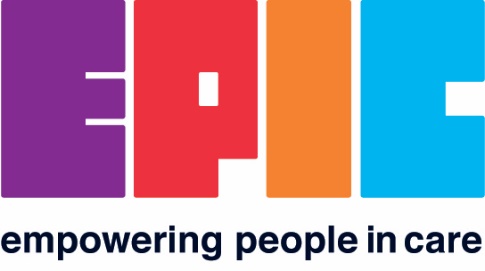 Aftercare – some international comparisons
Karla Charles
Policy  Manager
with support from 
John Murphy
Advocacy & Research Officer
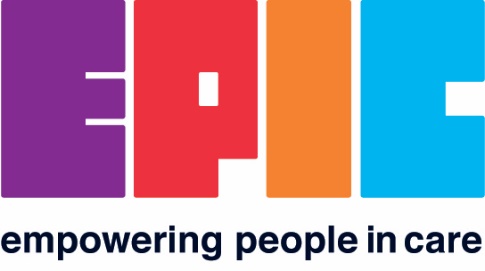 Introduction      care population
500 YP leave care in Ireland every year
Roughly                 15,000 – 20,000 care leavers in Ireland 
Who are they?
What are they doing?
How are they faring?
Basic questions we cannot answers
We need:
                          Tracking  
              Longitudinal study                                to create a world 
                           Data                                             class system
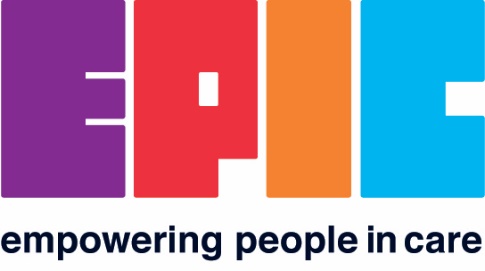 International Comparisons
Ireland
Child Care Act 1991 / Child Care (Amendment) Act 2015

Still limited by:
May / Shall 
Available Resources
Assessment of Need

Interpretation

aftercare plan             implementation of the plan
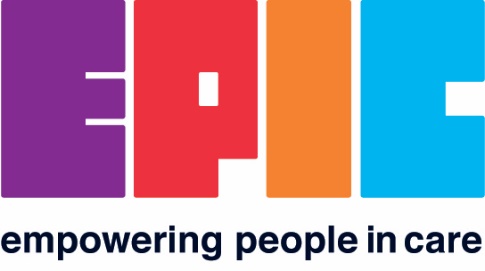 International Comparisons  (cont.)
Scotland
Years ahead
Vision & by in 
Nicola Sturgeon: 1st Minister / ‘Chief Mammy’

Children and Young People (Scotland) Act 2014
Parts 10 & 11
21 years to 26 years
Disengaged?                 Reapply
‘Continuing care’        ‘graduated transition’      ‘continuity of relationships’ 
Interdependence not independence
At a pace suited to each young person not chronological age
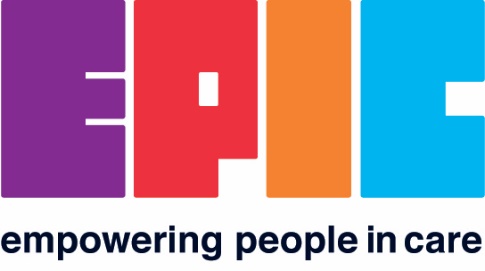 International Comparisons  (cont.)
England
Children (Leaving Care) Act 2000
Children and Young Persons Act 2008
Children and Families Act 2014

21 years to 25 years
‘staying put’ provisions  - continuity of care 
DWP – Department of Work and Pension (DWP): ‘marker’
Semi independent and independent living with flexible support
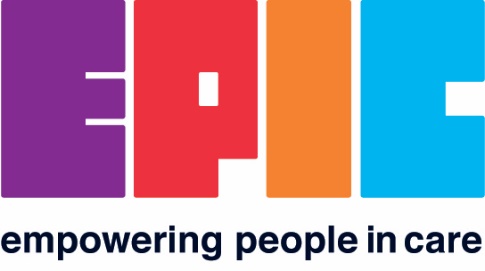 General Population – a comparison 
 
In a recent study by Eurostat in 2016, it found that within the European Union, that 28.5% of adults between the ages of 25 to 34 were still living with their parents. 
 
The average age of leaving home within the EU is now 26 years old. Below is the average age for the current 28 countries of the EU.
Bye bye parents: when do young Europeans flee the nest? Eurostat. https://ec.europa.eu/eurostat/web/products-eurostat-news/-/EDN-20180515-1?inheritRedirect=true
[accessed: 14 November 2018].
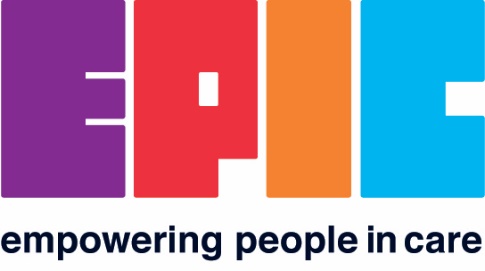 Conclusion and key messages:
Government funding for Tusla: Budget – earmarked aftercare budget
Aftercare plan not curtailed by resources – postcode lottery
Right to appeal a needs assessment
Transitions 
No or limited family supports to fall back on 
Poor coping mechanisms / poor networks
Educational outcomes – role models and guidance
Tusla can continue progress forward 
ADEQUATE not good enough
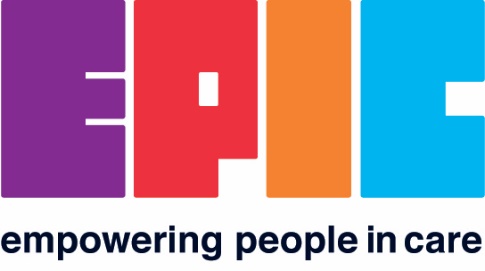 Thanks!!

karlacharles@epiconline.ie
johnmurphy@epiconline.ie